Questions.
Seasons and mood.
1            Revise “ To be”
I am      я являюсь                we are мы являемся
 you are   ты являешься      you are вы являетесь
 he is       он является           they are они являются
 she is     она является
 It is        это является
Are you …?     Good                        Yes, I am
                       Student                    No, I am not
                       Hungry
                        Doctor
                        Angry
                          Hot
                        Doctor
                       Teacher
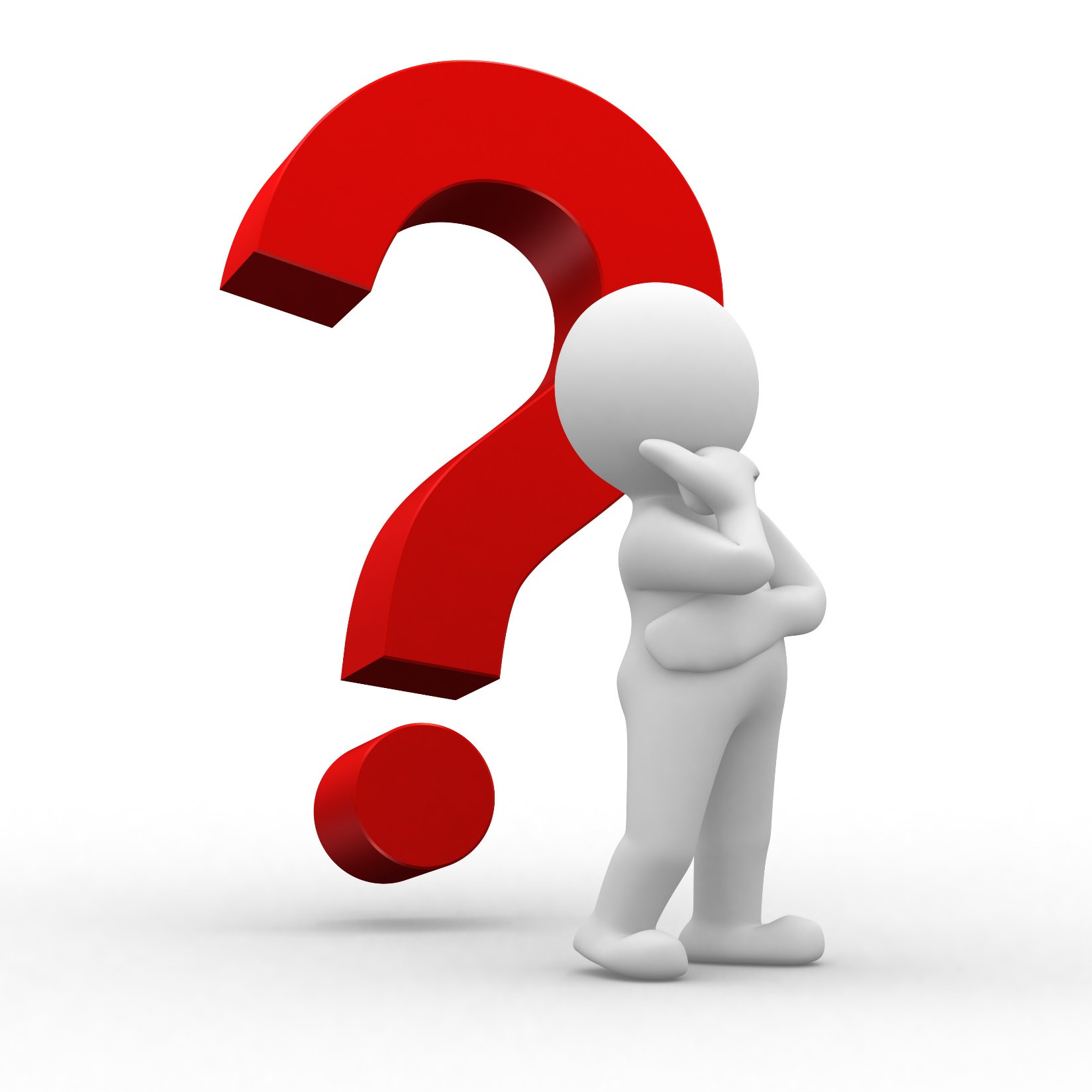 2 Make a question.
(she) a teacher              ex: I am a student.
(dogs) angry                   Am I student?
(shop) open                     
(it) free
(he) in London
(you) hungry
Она врач.  Я хороший ученик.  Мария учительница.  Мне 21. Ирина голодная.  Он плохой.  Мы друзья.  Они усталые и им жарко.
Now - [naʊ] сейчас
What season [ˈsiːzn] is it now?- Какое сейчас время года?
Now is winter. –Сейчас зима.
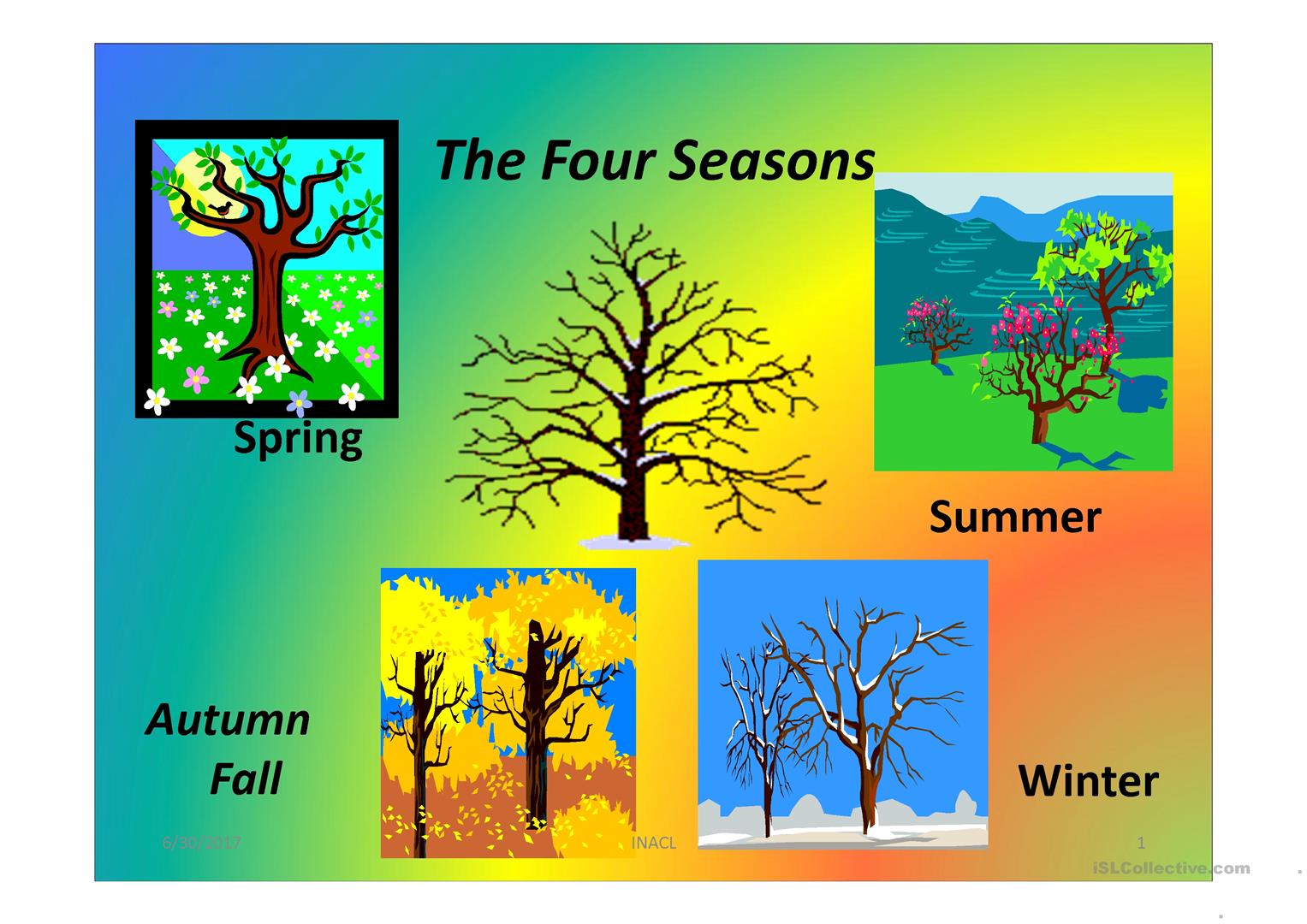 [sprɪŋ][сприн]


[‘ɔːtəm] [отем][fɔːl] [фол]
[‘sʌmə][саме ]




[‘wɪntə][винте]